NOAA GPRC Report
Fangfang Yu and Fred Wu

22 March 2011
Outline
Operation Status
GEO Imager vs. AIRS/IASI
Products
Bias monitoring Web

New Products
GOES sounder GEO-LEO inter-calibration
AVHRR vs. MODIS inter-calibration for the solar reflectance channels
MSU/AMSU

Emerging Capacity
GEO-GEO inter-calibration for GOES Imager and Sounder

Examples of Application
GOES-14/15 PLT
Evaluation of MBCC and Scan Mirror Emissivity
Stray Light

GEO Visible Channel Inter-Calibration (separate)
2
Operation Status
AIRS
IASI
Jan07               Jan08                 Jan09                     Jan10               Jan11
GOES-11
GOES-12
Jun/07
GOES-13
Aug/08
Meteosat-7/9
MTSAT-1R
MTSAT-2
Nov/09
FY-2C
FY-2D
3
Back Process
AIRS
Jan03               Jan04                 Jan05                     Jan06               Jan07
GOES-10
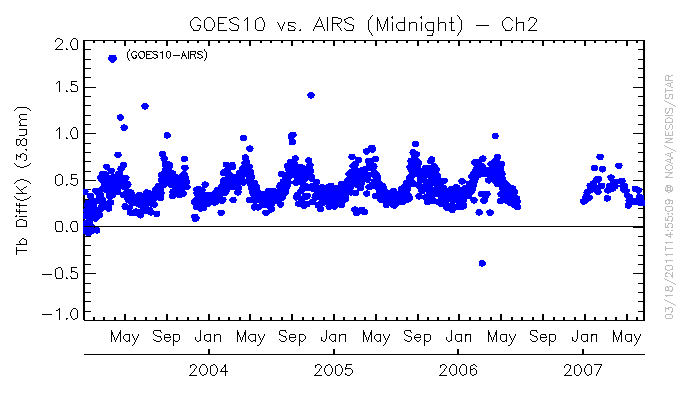 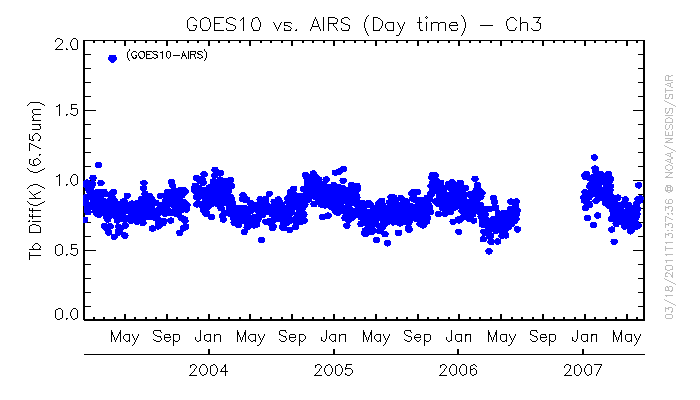 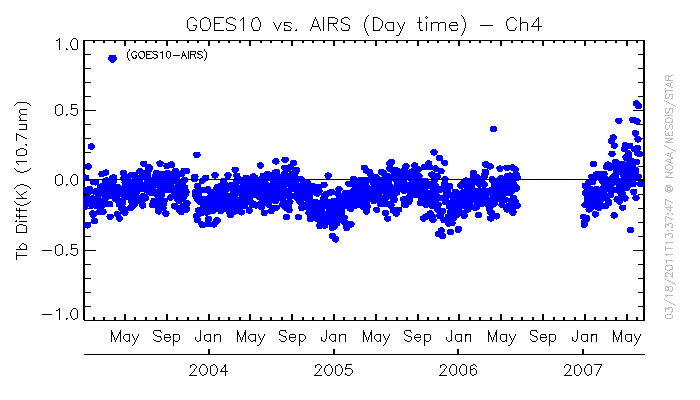 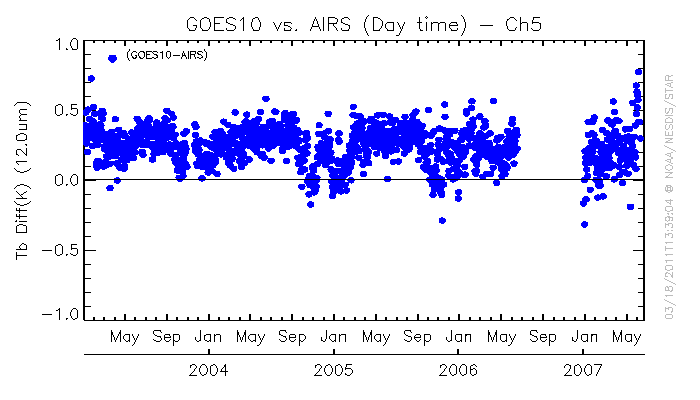 UW/CIMSS
4
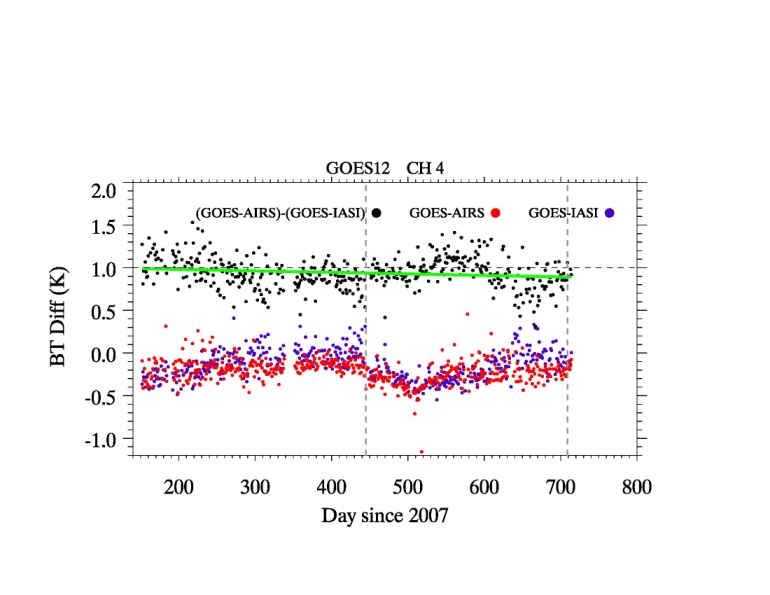 Presented at Tokyo
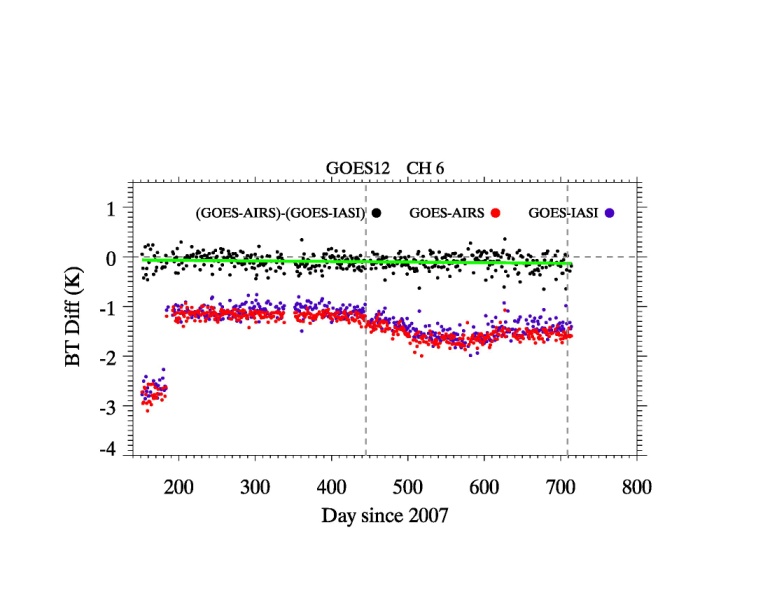 5
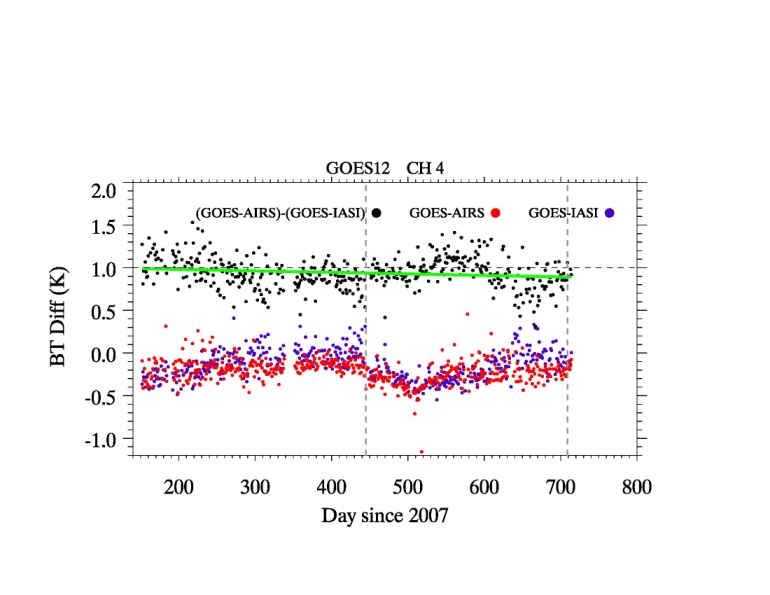 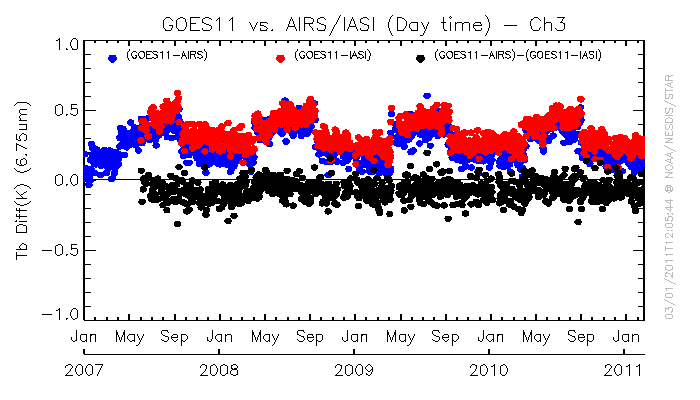 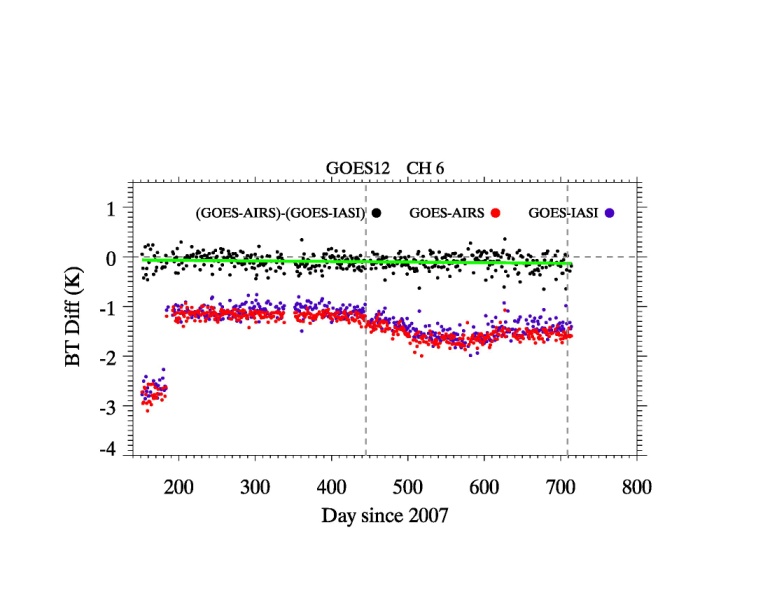 6
METEOSATH2O Contamination?
Growing (slower) warm bias in 10,7 μm Channel?
7
MTSAT-2H2O Channel SRF?
NOAA has two sets of MTSAT-2 water vapor channel SRF, one from the package which NOAA received about 5 years ago (plotted in black line
These two SRFS are not exactly the same.  But it seems to me the original one (in black) looks more “real” data as the one in blue has straight line at the left shoulder position.
The different SRF causes about 0.5K difference at the homogeneous scenes
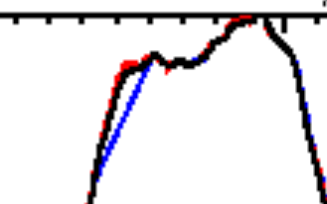 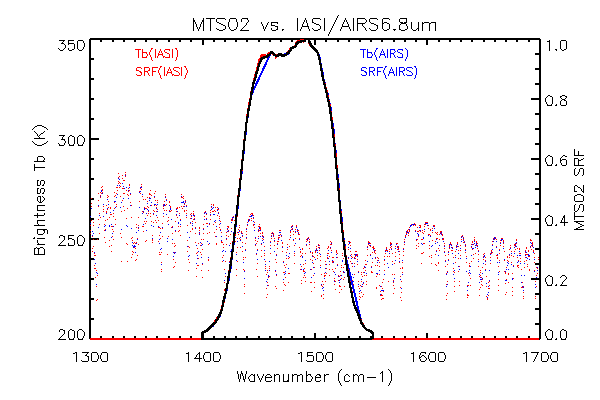 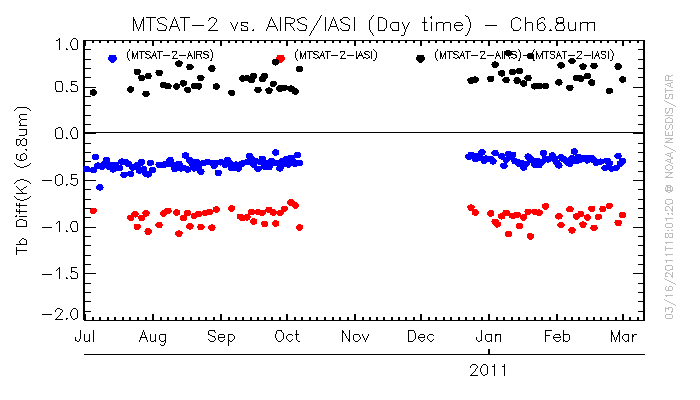 8
Fengyun-2D: Stray Light  & H2O Channel SRF?
Regression with weighting of FOV_STDV
Recursive removal of outliers
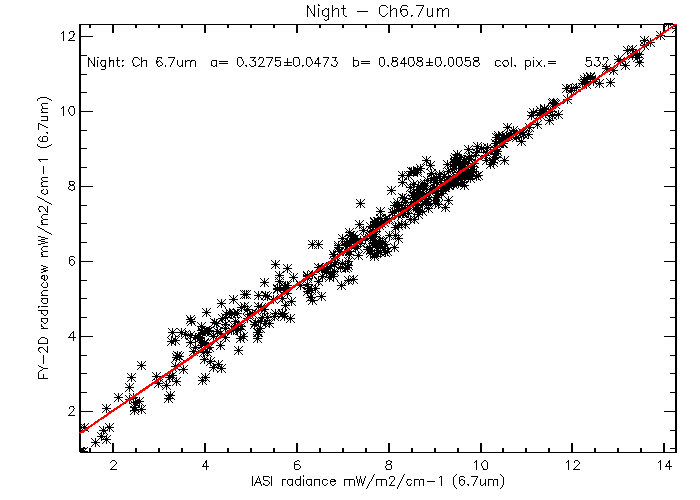 Non-linear issue?
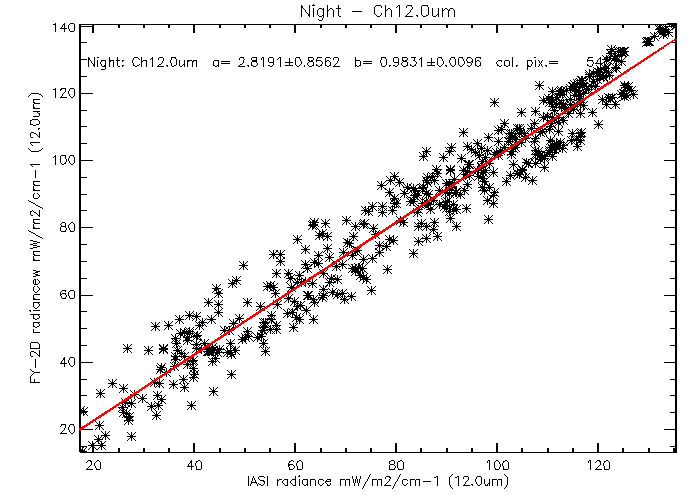 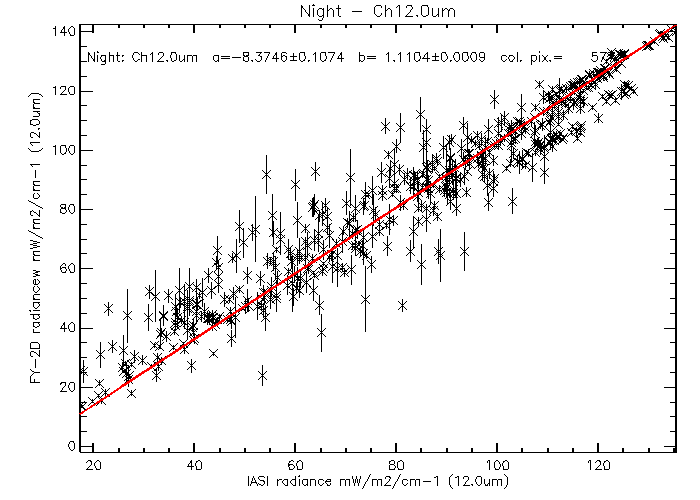 ?
9
GEO-LEO Inter-Calibration Products
Products download server:
http://gsics.nesdis.noaa.gov:8080/thredds/catalog.html
 Near Real-time Correction – update everyday
 Re-analysis Correction – updated once per month

New product monitoring wiki-website:
https://gsics.nesdis.noaa.gov/wiki/GPRC/WebHome
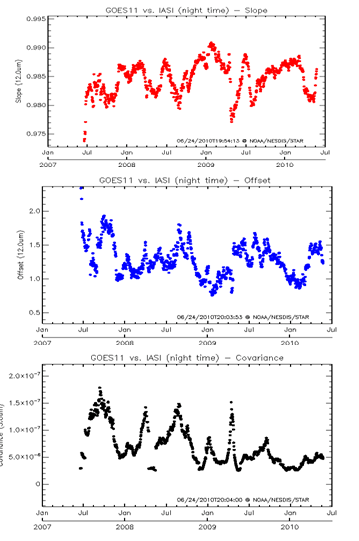 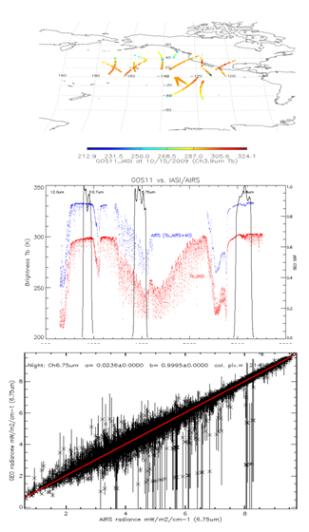 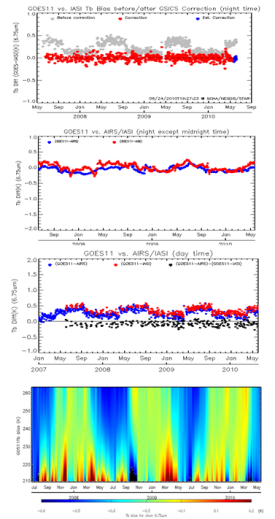 10
GOES Sounder Correction
GSICS GEO-LEO Operational Correction for GOES Sounder
 Near real-time of daily correction
 Re-analysis
 Data available at NOAA GSICS server
http://gsics.nesdis.noaa.gov:8080/thredds/catalog.html

 Bias monitoring available at
	https://gsics.nesdis.noaa.gov/wiki/GPRC/GeoLeo
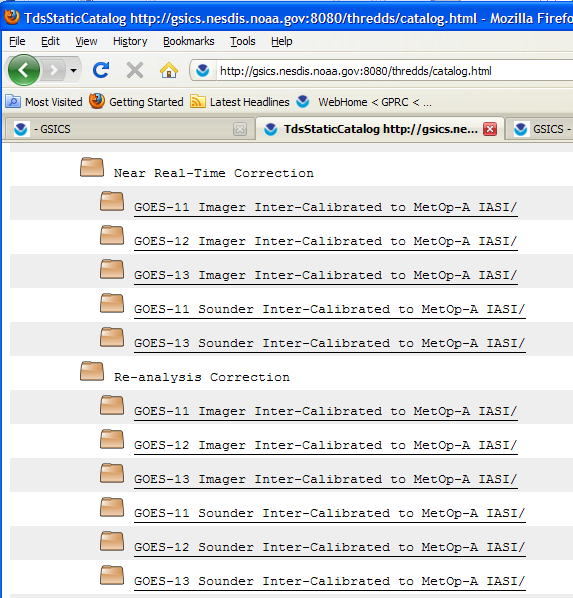 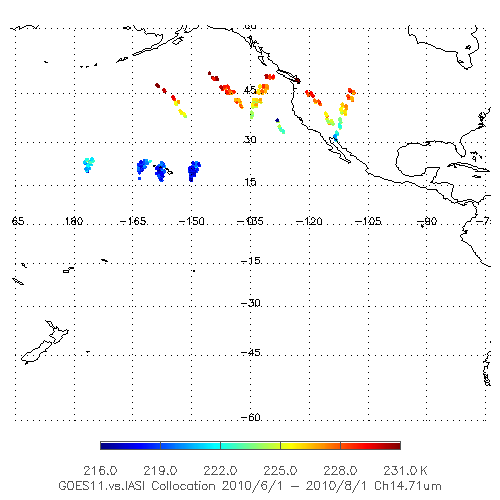 Spatial distribution of GOES-11 Sounder vs. IASI collocation
11
Re-analysis correction products for AVHRR
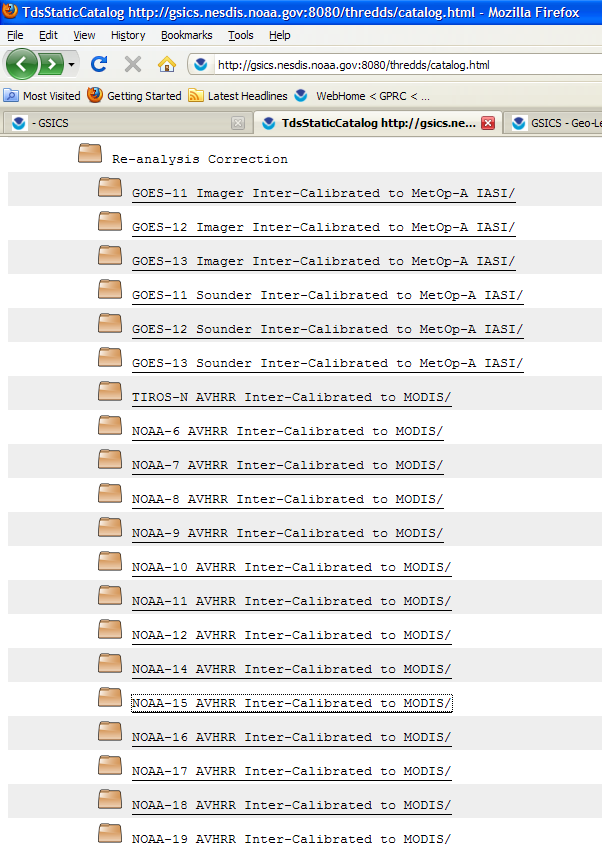 University of Wisconsin provided the ATBD and the re-analysis correction for the AVHRR solar reflectance channels
 Inter-calibration with MODIS data
From TIROS-N to NOAA-19
12
LEO-LEO inter-calibration for Microwave Sounding
http://www.star.nesdis.noaa.gov/smcd/emb/mscat/mscatmain.htm

Products:
Level-1B calibration coefficients
Corrected Level-1C radiance
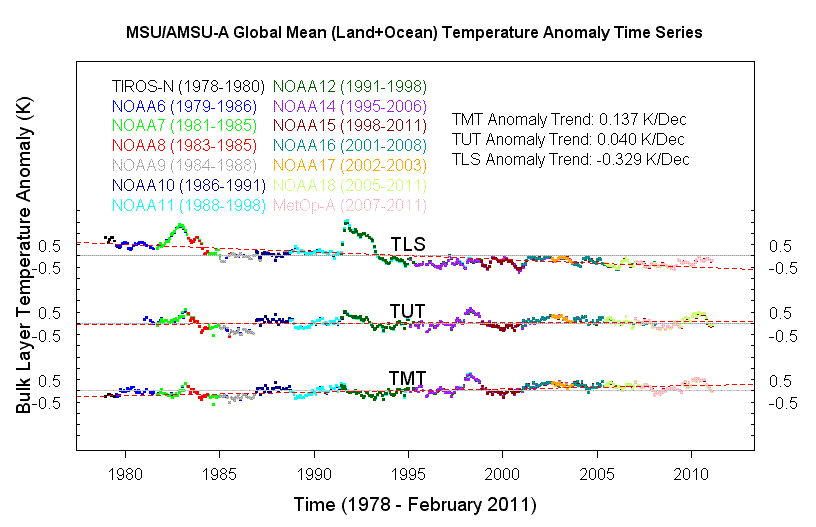 13
GEO-GEO Inter-Calibration
GEO-GEO inter-calibration for GOES Imager/Sounder
GOES 15 vs. GOES-13 
GOES-11 vs. GOES-13

Regular inter-calibration frequency and location 
Imager: twice/hour 
Sounder: once/hour

Direct inter-comparison may exaggerate calibration anomaly
MBCC (different phase angle) 
Spectral response function uncertainty

Opportunity to verify the GSICS GEO-LEO correction results
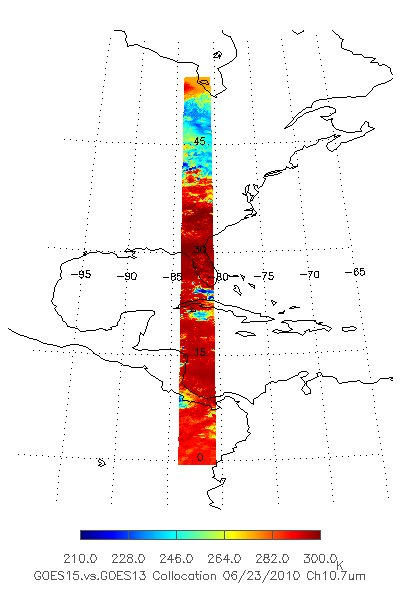 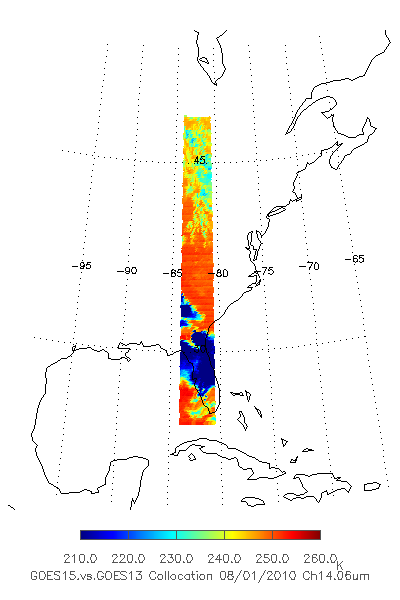 Imager  (G15 vs. G13)    Sounder (G15 vs. G13)
GEO-GEO Spatial distribution
14
GOES-15 – GOES13 Imager Ch6 (13.3um)                   GOES-15 vs. GOES-13 Sounder
GEO-GEO Inter-Calibration
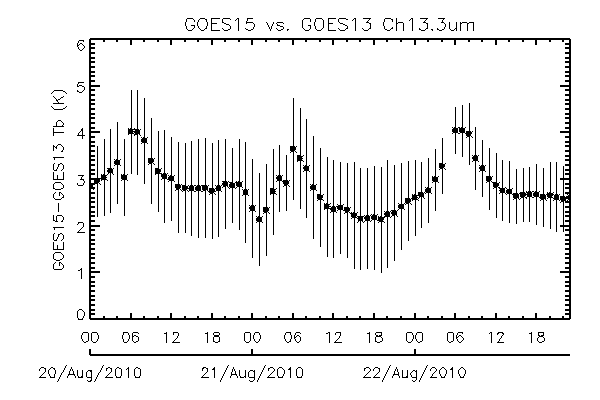 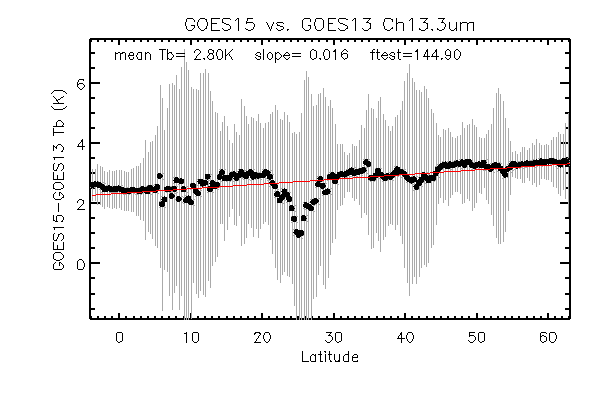 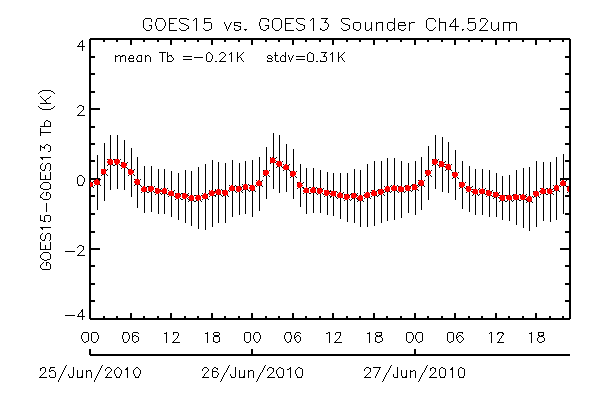 Latitudinal Tb bias (GOES15-GOES-13)
Diurnal Tb bias (GOES15-GOES-13)
15
GOES-15 – GOES13 Imager Ch6 (13.3um)                   GOES-15 vs. GOES-13 Sounder
GOES-14/15 PLTImager Ch3 & Ch 6 SRF
Large Tb biases was observed at GOES-14/15 Imager water vapor channels during the PLT test periods
0.99 K (±0.11) for GOES14 and 2.12K(±0.11) for GOES15

Instrument vendor re-analyzed the pre-flight data and provided a new version of SRF (RevG)
GOES Instrument performance monitoring data and the GSICS GEO-LEO collocation data used to evaluate the RevG SRF.
RevG improves the accuracy
GOES14: 0.99K to 0.97K
GOES15: 2.12K to 0.73K
NOAA is going to continue to shift the RevG SRF.  The preliminary results:
GOES-14 Ch3: -8.25µm
GOES-15 Ch3: -5.75µm
GOES-15 Ch6: + 0.5µm
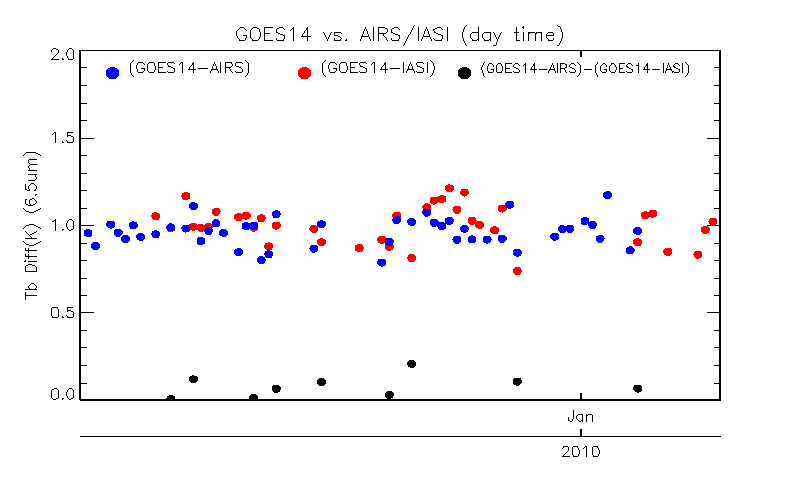 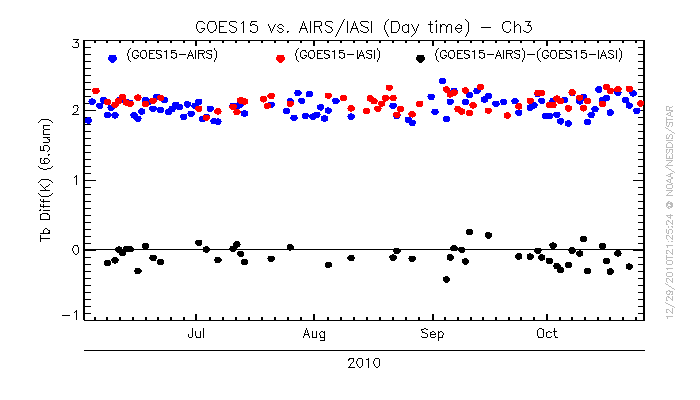 Time-series of Tb bias to AIRS/IASI for GOES-14 Ch3 (left) and GOES-15 Ch3 (right)
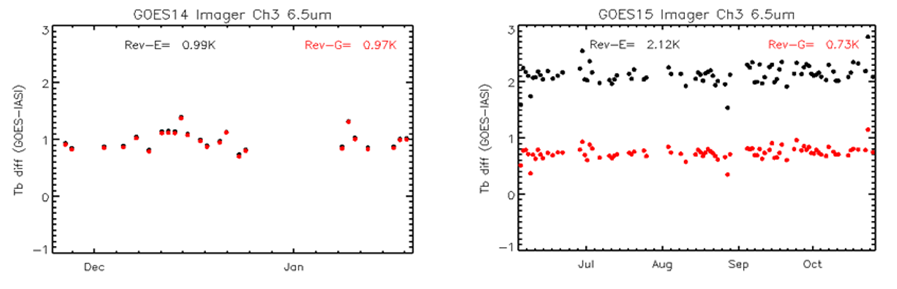 Tb bias to IASI with RevE SRF (black) and RevG SRF (red). Left: GOES-14, right: GOES-15
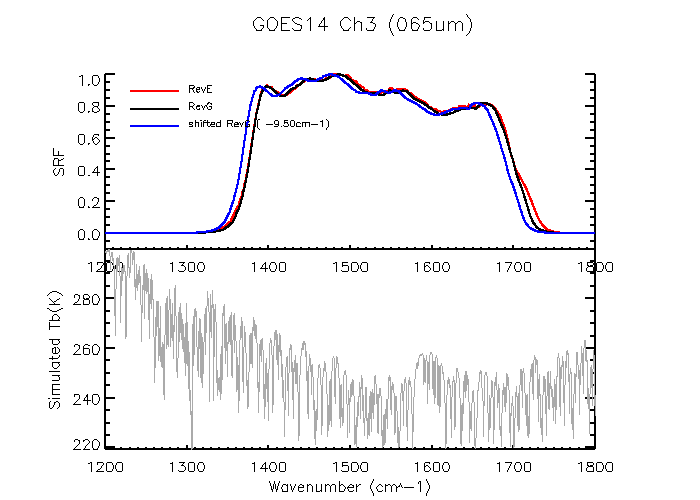 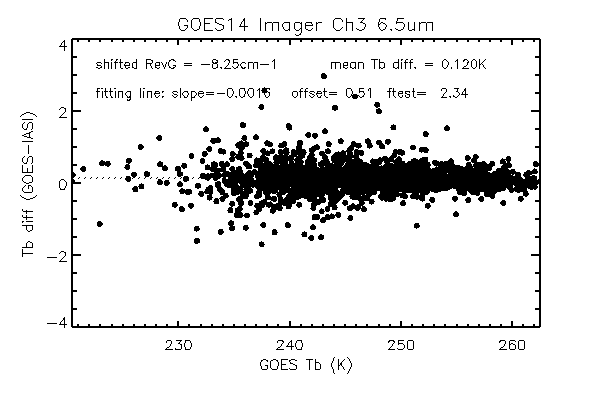 16
Mid-nigh Blackbody Calibration Correction (MBCC)
Use of the GSICS GEO-LEO collocation data and the GOES IPM data to assess the GOES midnight blackbody calibration correction (MBCC) calibration accuracy.

MBCC, if turned on, works efficiently to reduce the diurnal calibration variations for most GOES Imager IR channels except for Ch4 (10.7µm).  

GOES-11/12 Imager has no significant scan-angle dependent calibration residual 

Paper is ready to be submitted to IEEE on Geosciences and Remote Sensing.
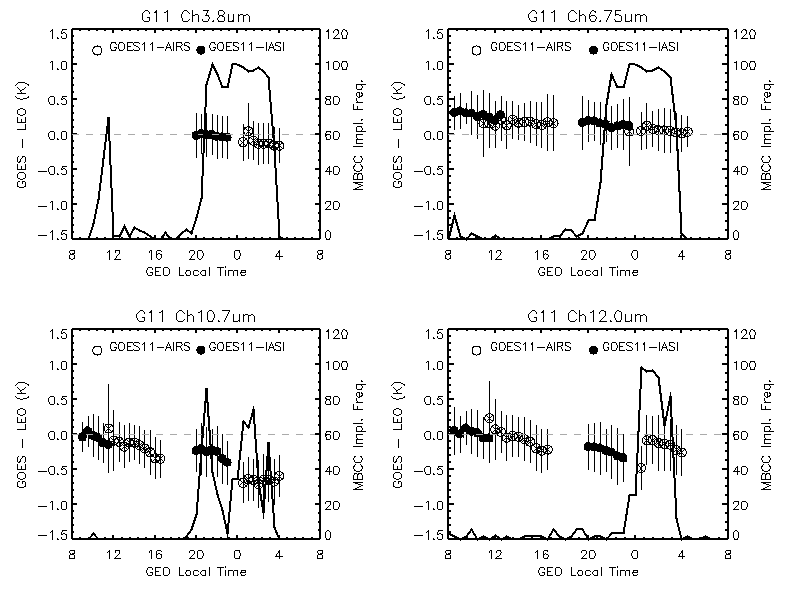 Diurnal cal.  Variation of GOES-11 Imager.
Mean Tb bias to AIRS around satellite midnight time with MBCC correction (MBCC onset frequency larger than 80%)
17
Angular Dependence of Scan Mirror Emissivity
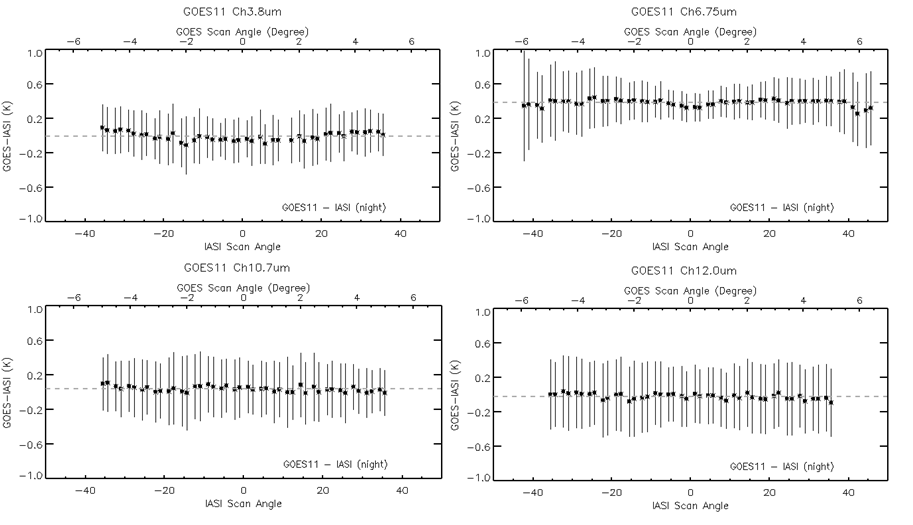 Little scan-angle dependence of Tb bias for GOES-11
18
Stray Light
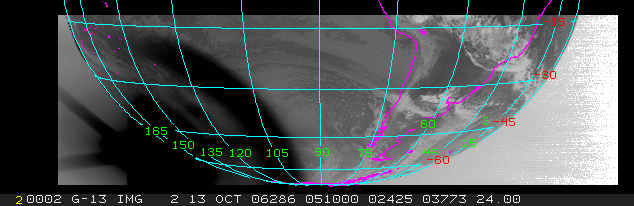 19
Stray Light
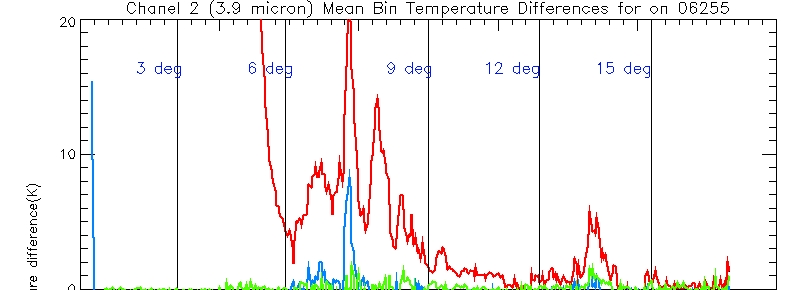 20
Stray Light
21
Stray Light
22
Baseline Regression vs. Recursive Filtering (RF) – GOES11 Ch2
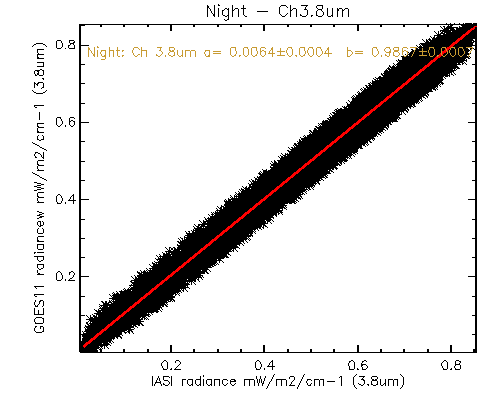 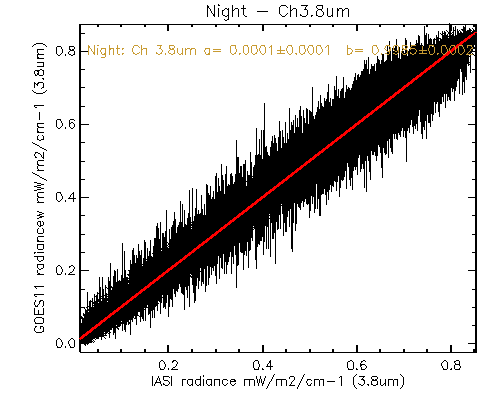 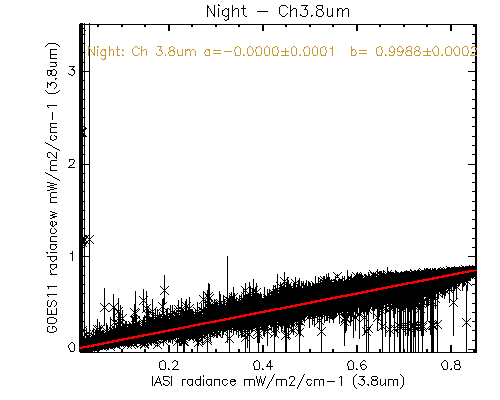 Stray light
?
Baseline regression             Recursive Filtering + FOV STD weighting          Recursive Filtering
23
Mean homogeneous Tb bias (leo-geo) = 34 mK
Data: GOES vs. IASI collocation from 1/1/2011 – 1/30/2011
Baseline Regression vs. RF- GOES-11 Ch3
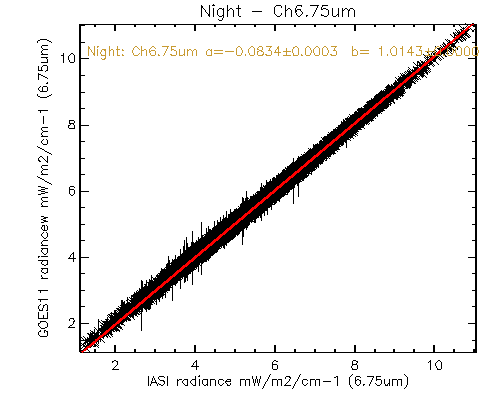 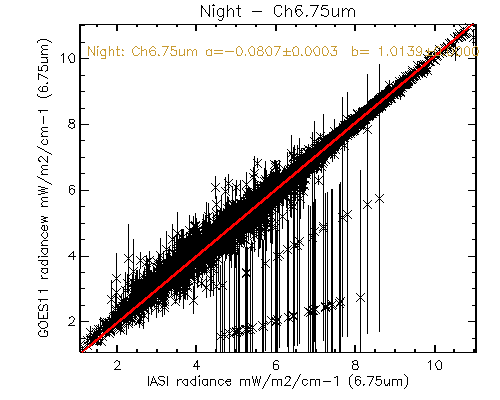 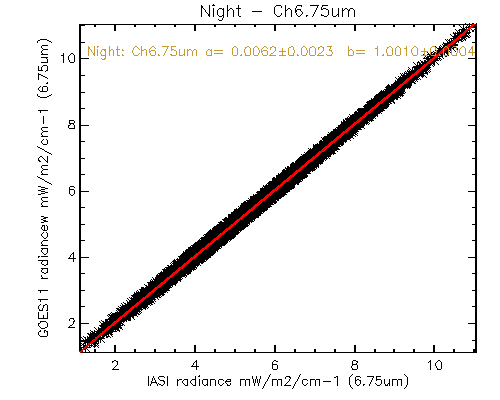 Baseline regression             Recursive Filtering + FOV weighting          Recursive Filtering
24
Mean homogeneous Tb bias (leo-geo) = -61 mK
Data: GOES vs. IASI collocation from 1/1/2011 – 1/30/2011
Baseline Regression vs. RF- GOES-11 Ch4
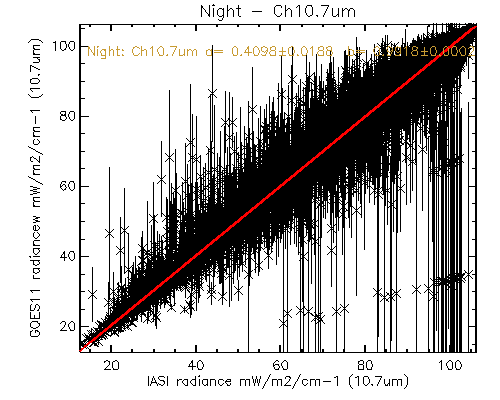 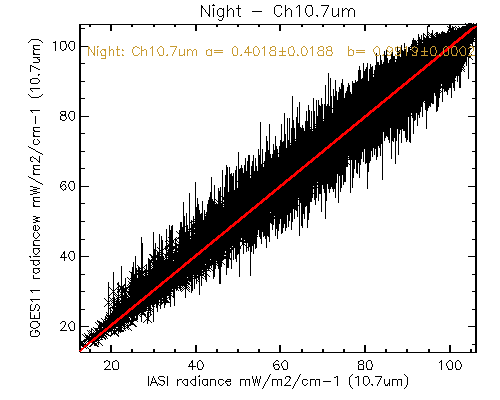 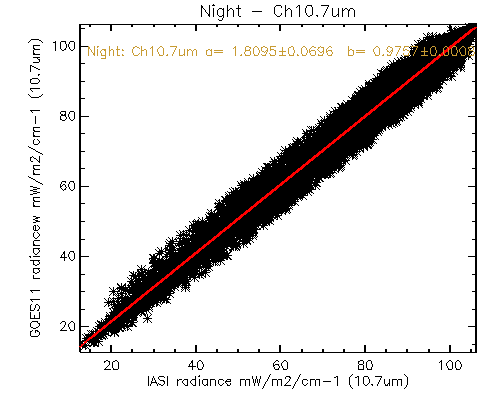 Baseline regression             Recursive Filtering + FOV weighting          Recursive Filtering
25
Mean homogeneous Tb bias (leo-geo) = 0.229K
Data: GOES vs. IASI collocation from 1/1/2011 – 1/30/2011
Baseline Regression vs. RF- GOES-11 Ch5
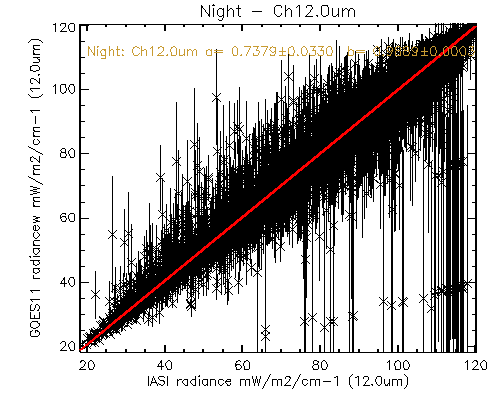 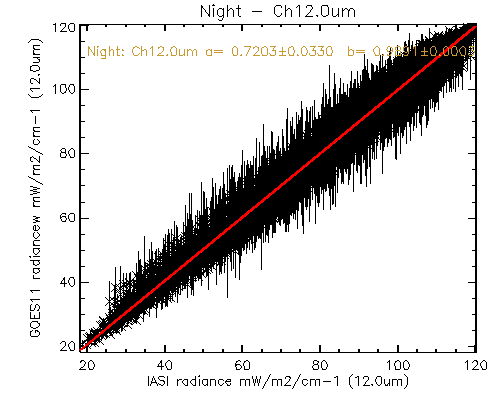 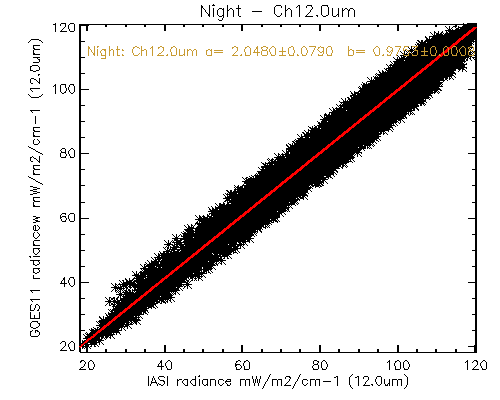 Baseline regression             Recursive Filtering + FOV weighting          Recursive Filtering
26
Mean homogeneous Tb bias (leo-geo) = 0.284K
Data: GOES vs. IASI collocation from 1/1/2011 – 1/30/2011
Outlier Removal with Recursive Filtering
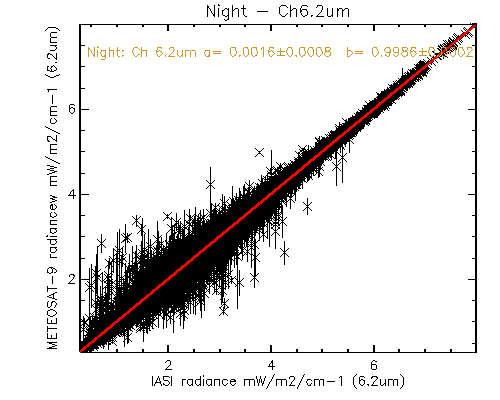 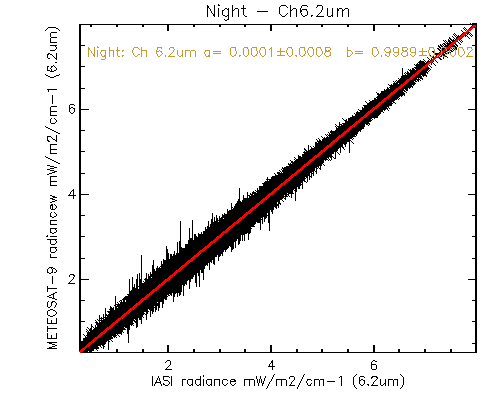 b
a
Baseline regression (2/1/2011-3/1/2011)
With RF
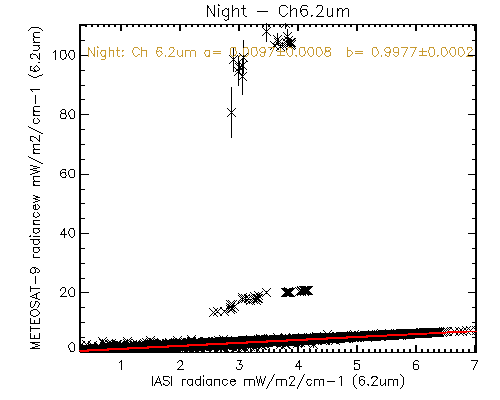 c
d
The outliers should be the radiance from the other channels
27
Baseline regression (1/1/2011-1/31/2011)
RF removes the outliers
Reports to Actions
GSICS Product Acceptance Form
Submitted with GEO-LEO ATBD

Combining GEO-LEO solar channel calibration methods (GRWG05_02) 

Moon calibration method review(GRWG-5_11)
28
Conclusions
GEO-LEO inter-calibration
NOAA GPRC continues the non-stop routinely monitoring of the operational GEO satellites
Almost complete the back-process of GOES-10 vs. AIRS inter-calibration

New GSICS correction Products
GEO-LEO: GOES Sounder GEO-LEO inter-calibration (Near real-time and re-analysis corrections)
LEO-LEO: AVHRR solar reflectance channels

New applications
GOES GEO-GEO inter-calibration
Evaluate the new version of SRF before implementation on the satellites
GOES Imager diurnal and scan-angle calibration evaluation

Recursive filtering can effectively remove the outliers – recommend for operational regression
29